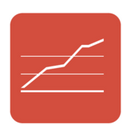 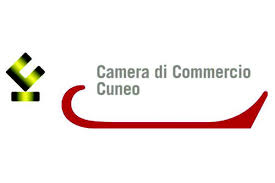 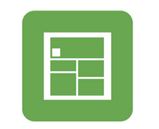 LO SCHEMA DI QUALIFICAZIONE 
“EDILIZIA SOSTENIBILE”: 
quali opportunità e vantaggi per le imprese
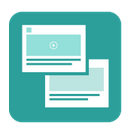 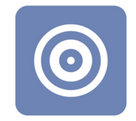 Cuneo, 
23 Febbraio 2016

Antonio Romeo
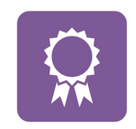 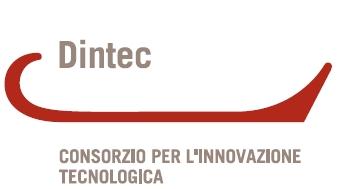 IL SETTORE DELLE COSTRUZIONI: LO SCENARIO DI RIFERIMENTO
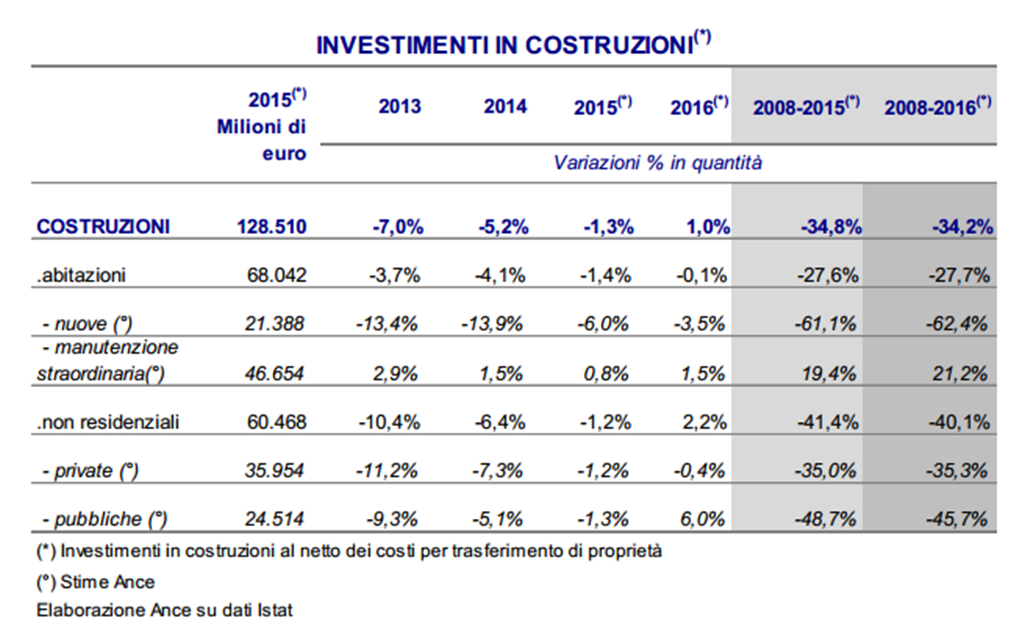 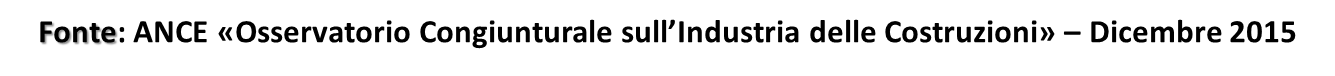 2
IL SETTORE DELLE COSTRUZIONI: DATI SULL’OCCUPAZIONE
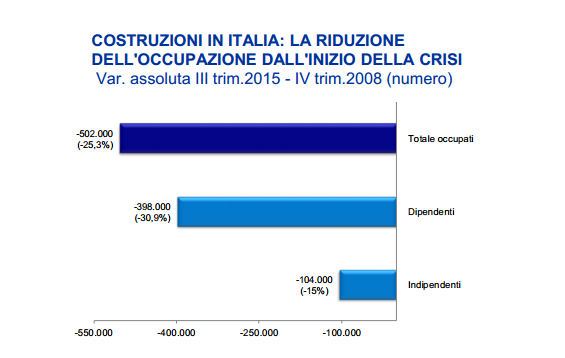 Fonte: ANCE «Osservatorio Congiunturale sull’Industria delle Costruzioni» – Dicembre 2015
3
IL SETTORE DELLE COSTRUZIONI: DATI SULL’OCCUPAZIONE
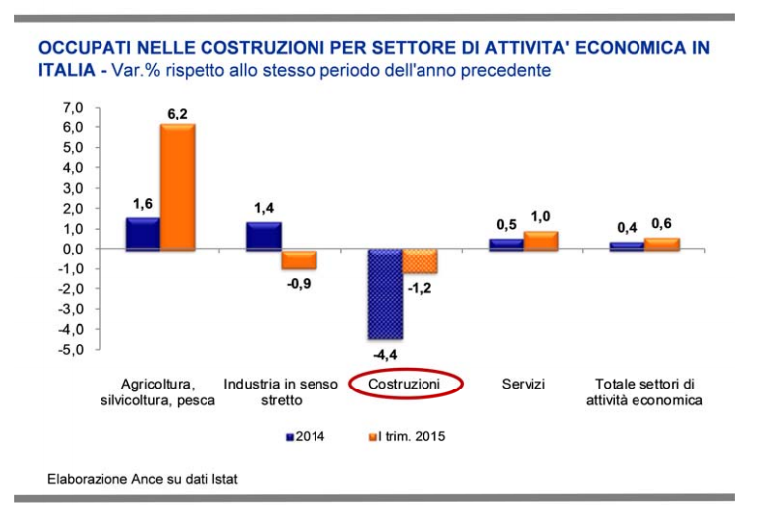 Fonte: ANCE «Osservatorio Congiunturale sull’Industria delle Costruzioni» – Luglio 2015
4
QUALI LE POSSIBILI STRADE PER USCIRE DALL’ATTUALE QUADRO?
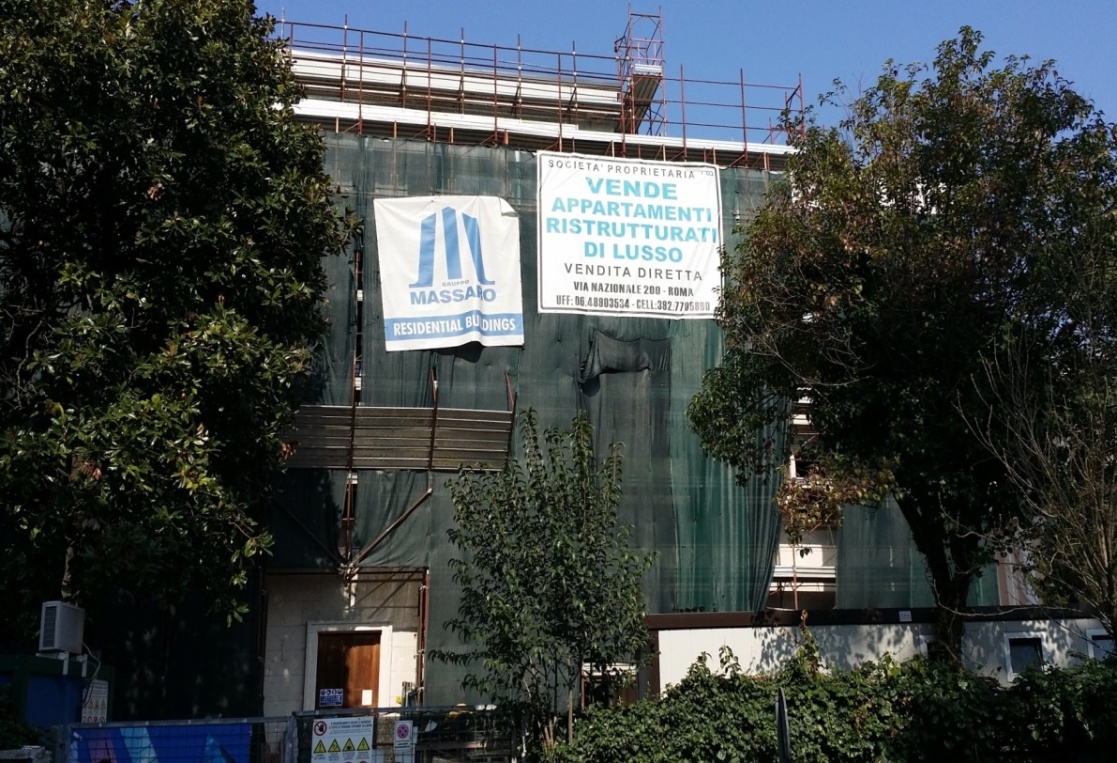 SOSTENIBILITÀ NEI PROCESSI COSTRUTTIVI: RISPARMIO DEI CONSUMI DI ENERGIA (Dir. 2012/27 UE e D. Lgs. n. 102/2014)
RIQUALIFICAZIONE DEL PATRIMONIO EDILIZIO ESISTENTE
5
I PRINCIPALI STRUMENTI “DELLA QUALITÁ” A DISPOSIZIONE DELLE IMPRESE
6
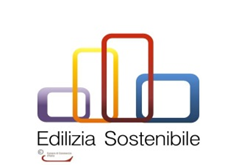 LA QUALIFICAZIONE DEL SISTEMA CAMERALE 
“EDILIZIA SOSTENIBILE”
DIFFICOLTÀ DELLE PMI AD ACCEDERE AGLI STRUMENTI DI CERTIFICAZIONE “TRADIZIONALI”
COSTO ELEVATO DELLE CERTIFICAZIONI “TRADIZIONALI”
PRINCIPALI 
MOTIVAZIONI 
CHE HANNO SPINTO IL SISTEMA CAMERALE
DOTARE LE PMI DI NUOVI STRUMENTI DI “ATTRATTIVITÀ” VERSO I MERCATI
DOTARE LE PMI DI UNO STRUMENTO DI RAZIONALIZZAZIONE DEI CONSUMI DI RISORSE AMBIENTALI ED ENERGETICHE
DOTARE LE PMI DI UNO STRUMENTO DI RAZIONALIZZAZIONE  DELLE PROPRIE PRESTAZIONI VALORIZZANDO L’USO DI MATERIALI SOSTENIBILI ED ELEVANDO LA QUALITÀ ED IL COMFORT DELLE ABITAZIONI
7
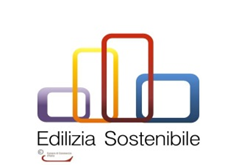 LA QUALIFICAZIONE “EDILIZIA SOSTENIBILE”
“Edilizia Sostenibile” è rivolto a tutte le imprese che operano nella filiera dell’edilizia, in particolare si applica alle seguenti attività:
PROGETTAZIONE, COSTRUZIONE E/O RIQUALIFICAZIONE DI EDIFICI;
PROGETTAZIONE E/O REALIZZAZIONE DI COMPONENTI PER IL SETTORE DELL’EDILIZIA;
PROGETTAZIONE E/O REALIZZAZIONE DI FASI DI PROCESSO NECESSARIE ALLA COSTRUZIONE E/O ALLA RIQUALIFICAZIONE DI EDIFICI. 

Si applica in particolare al settore della riqualificazione di edifici esistenti
“Edilizia Sostenibile” è un sistema di qualificazione ad adesione volontaria messo a punto dalle Camere di commercio per favorire la competitività sui mercati, la visibilità sul mercato e la sostenibilità dei prodotti/processi del settore edile.
CHE COSA È?
A CHI È RIVOLTO?
8
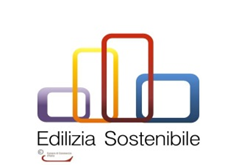 LA QUALIFICAZIONE “EDILIZIA SOSTENIBILE”
La qualificazione “Edilizia Sostenibile” si basa sui 
“5 principi del costruire sostenibile” ovvero:

COMFORT TERMICO ED EFFICIENZA ENERGETICA;

RIDOTTI CONSUMI DI ENERGIA PRIMARIA E RIDUZIONE DELLE EMISSIONI DI CO2;

 CONTROLLO DELL’IRRAGGIAMENTO SOLARE;

 SALUBRITÀ DEGLI AMBIENTI;

 MATERIALI SOSTENIBILI.
9
SU QUALI PRINCIPI SI BASA LO SCHEMA?
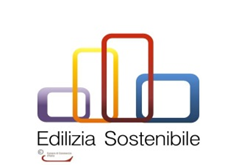 LA QUALIFICAZIONE “EDILIZIA SOSTENIBILE”
Il Rating è un sistema, di facile e immediata applicazione, che permette di ottenere una valutazione competente ed indipendente, basata su una misurazione numerica in relazione ad alcuni criteri oggettivi.
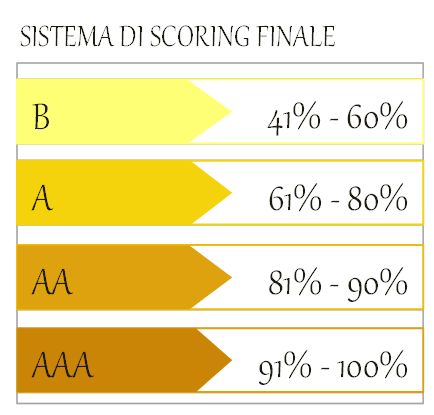 Le componenti: 

CONOSCENZE E COMPETENZE 

CAPACITÀ STARE IN FILIERA 

REALIZZAZIONE DELLE OPERE SECONDO I 5 PRINCIPI DEL «COSTRUIRE SOSTENIBILE»

CONTROLLO DEI PROCESSI - SISTEMI DI GESTIONE
10
CHE COSA È
UN SISTEMA 
DI RATING
LA QUALIFICAZIONE “EDILIZIA SOSTENIBILE”:
I RISULTATI PER LE IMPRESE
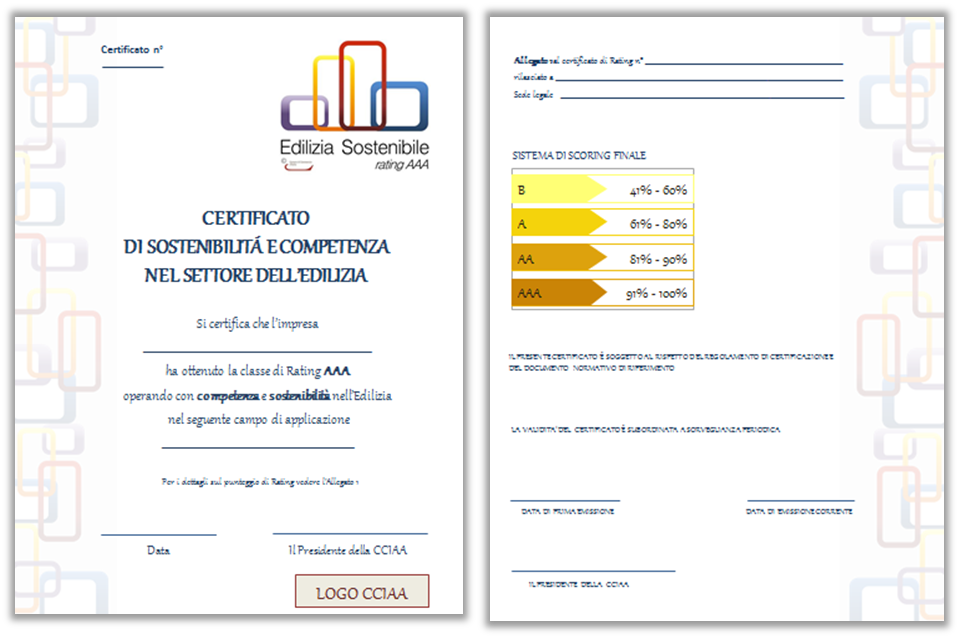 CERTIFICATO 
DI CONFORMITÀ
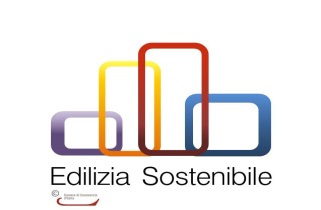 SPORTELLO PER LA QUALITÀ E QUALIFICAZIONE 
DELLE FILIERE DEL MADE IN ITALY
REGISTRO DELLE FILIERE QUALIFICATE
REGISTRO 
DELLE FILIERE 
QUALIFICATE
TF-FASHION
MECCANICA
EDILIZIA
EDILIZIA
NAUTICA
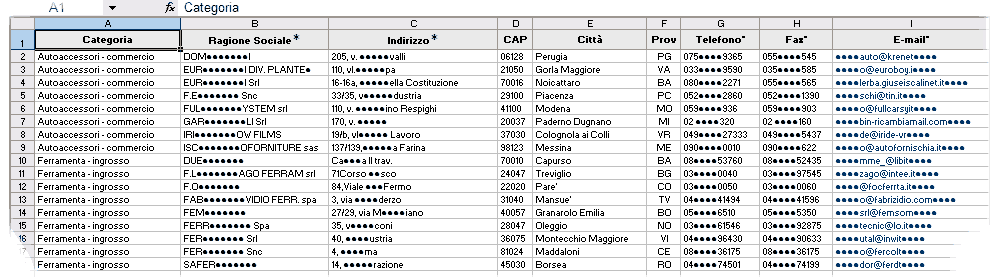 MARCHIO
11
I PASSI PER OTTENERE LA QUALIFICAZIONE “EDILIZIA SOSTENIBILE”
RIVOLGERSI ALLA CCIAA DI CUNEO PER OTTENERE LA DOCUMENTAZIONE
VERIFICA DA PARTE DELLA STRUTTURA DI CONTROLLO
CAMERALE PER UN COTROLLO DI PARTE TERZA
SOTTOSCRIVERE LA DOMANDA DI CERTIFICAZIONE E IL CONTRATTO DI ADESIONE
CALCOLARE IL RATING
DELLA PROPRIA IMPRESA
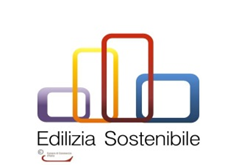 RILASCIO 
DEL CERTIFICATO E DEL MARCHIO 
IN CASO DI ESITO 
POSITIVO 
DELLA VERIFICA
12
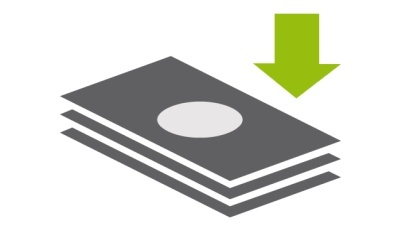 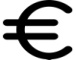 “EDILIZIA SOSTENIBILE”: I FUTURI TRAGUARDI PER LE IMPRESE
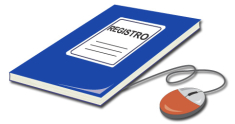 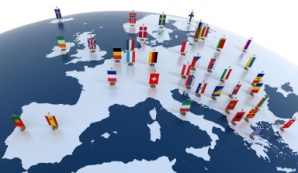 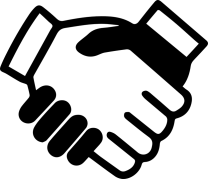 L’inserimento dell’impresa nel Registro delle filiere qualificate potrà favorire l’attivazione di nuovi rapporti contrattuali nell’ambito della filiera produttiva.
La qualificazione “Edilizia Sostenibile” potrà rappresentare uno strumento 
er aumentare la competenza del personale e ridurre i costi di produzione delle imprese.
“Edilizia Sostenibile” consentirà l’inserimento dell’imprese qualificate nell’ambito di programmi di promozione del Sistema camerale  in Italia o all’estero.
Futura sfida:
la qualificazione “Edilizia Sostenibile” potrà favorire la partecipazione e l’accesso a nuovi mercati.
13
IL SERVIZIO “QUALITÀ E QUALIFICAZIONE DELLE FILIERE DEL MADE IN ITALY”
SUPPORTO 
PER LE IMPRESE LOCALI
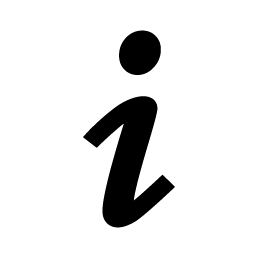 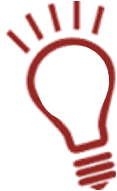 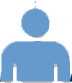 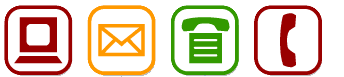 INFORMAZIONE
PROMOZIONE
SU NORMATIVA 
TECNICA 
E 
SCHEMI 
DI QUALIFICAZIONE
DELLE IMPRESE 
QUALIFICATE
ORIENTAMENTO
ASSISTENZA 
TECNICA
PER L’INDIVIDUAZIONE 
DEGLI STRUMENTI 
DI QUALIFICAZIONE COMMERCIALE 
PIÙ IDONEI
NEL PERCORSO 
DI QUALIFICAZIONE
14
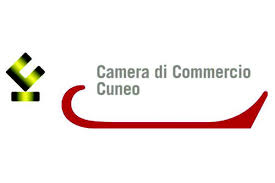 Grazie per l’attenzione
Antonio Romeo
06/47822420
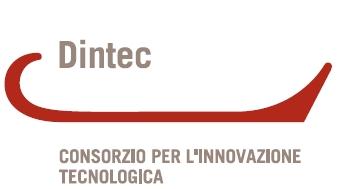